Booster Absorber Preliminary Thermal Analysis
Jesse Batko 	
Preliminary Design Review
20 November 2019
Overview- Three Simulations
Tungsten Block with SS cover, Outer steel and marble shielding at 200W 
SS steel core with marble exterior at 200 W (includes looking at blocks of SS [2a] vs a single SS piece [2b]). 
Stainless steel with marble exterior at 30W beam power
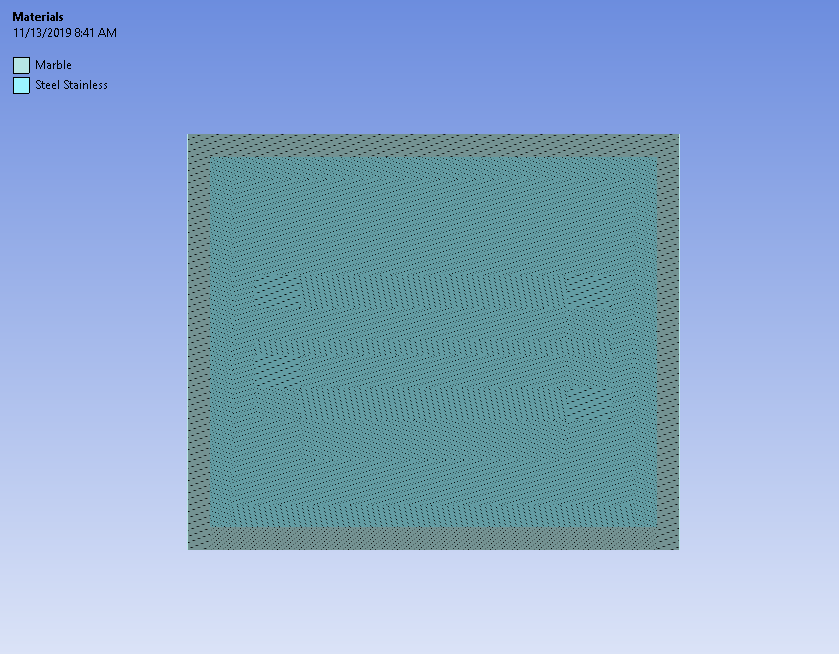 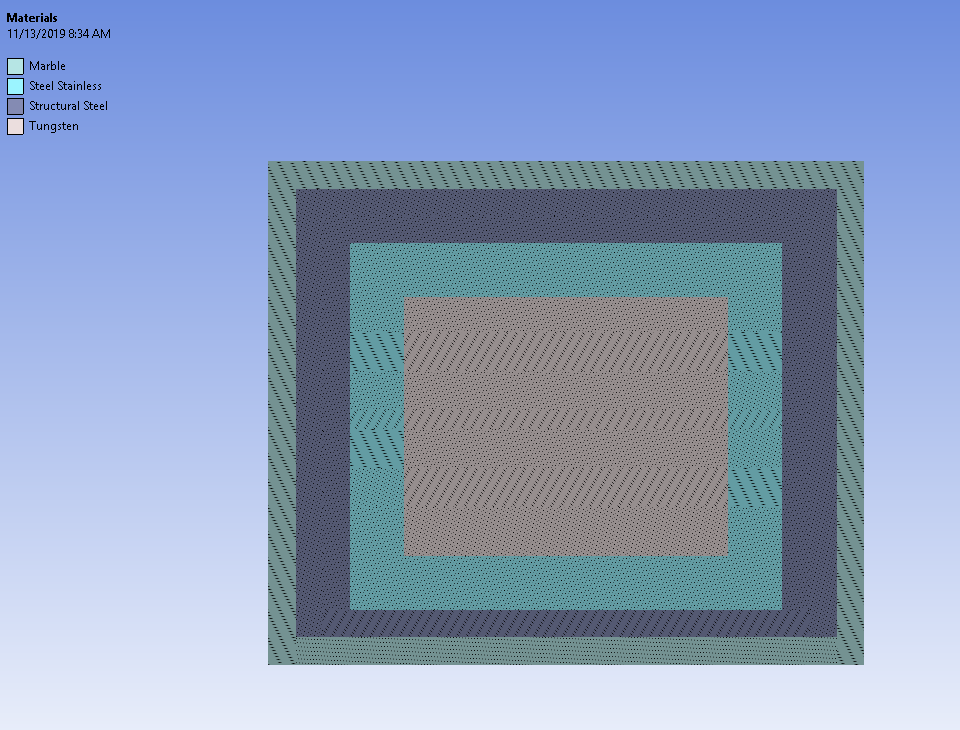 1
2a,2b&3
2
11/15/2019
Jesse Batko | Booster Absorber Preliminary Thermal Analysis
Convection
Convection was assigned to the outer surface of the marble cover. The value given (5 W/m^2 C) is equivalent to stagnant air at 22 degrees Celsius.
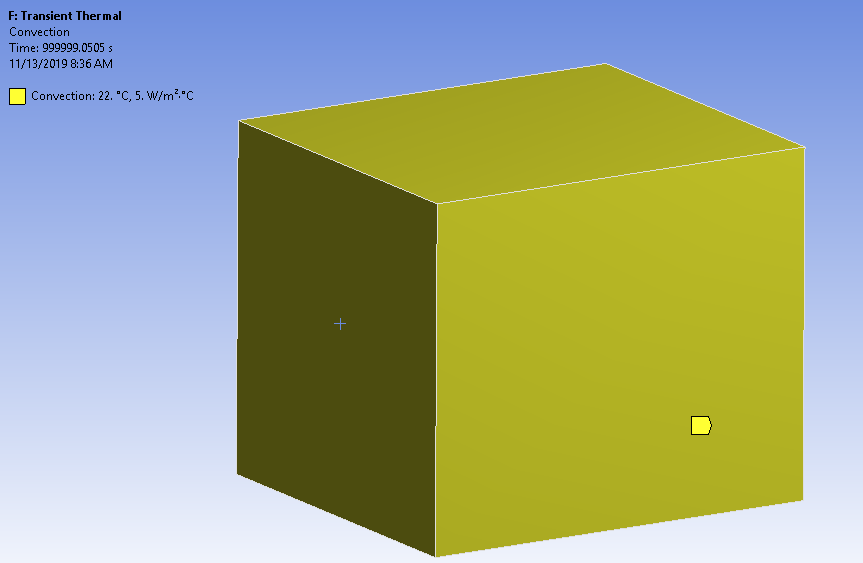 3
11/15/2019
Jesse Batko | Booster Absorber Preliminary Thermal Analysis
Beam Mapping
Both top and bottom beam path interactions were mapped with energy deposition given by MARS simulations 
For the 30W simulation, the top beam mapping was suppressed.
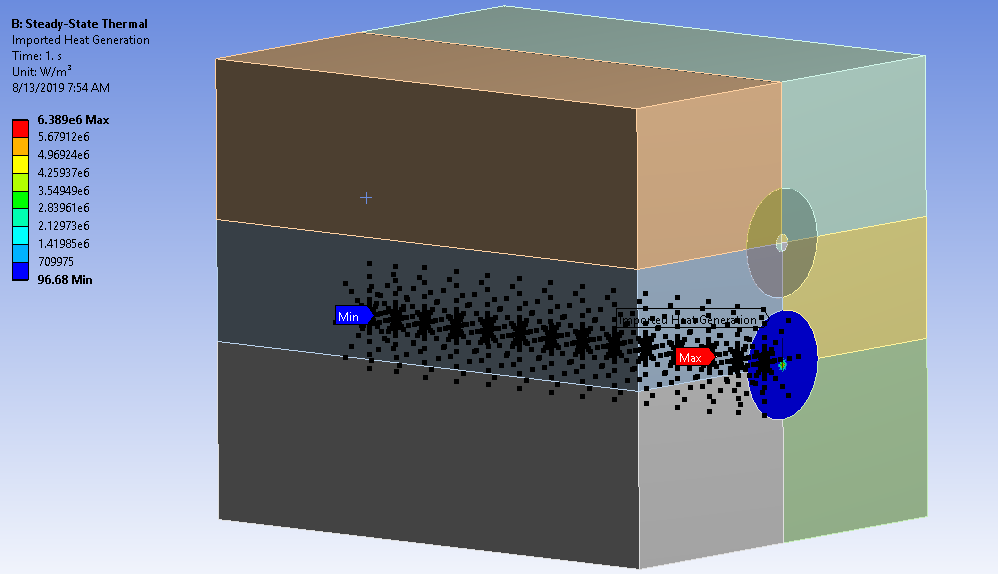 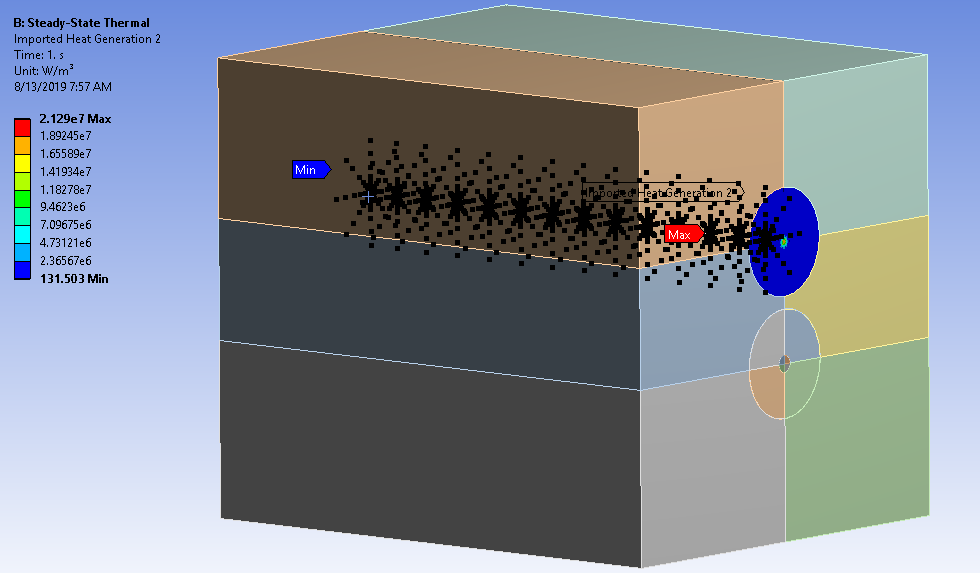 4
11/15/2019
Jesse Batko | Booster Absorber Preliminary Thermal Analysis
Beam Mapping- Section View
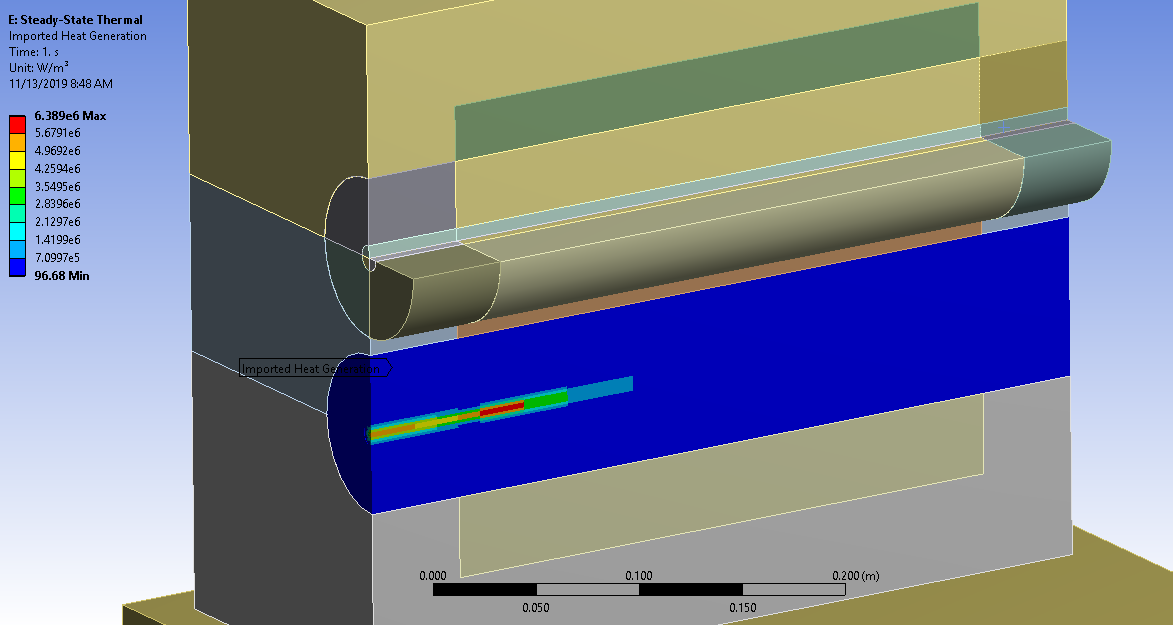 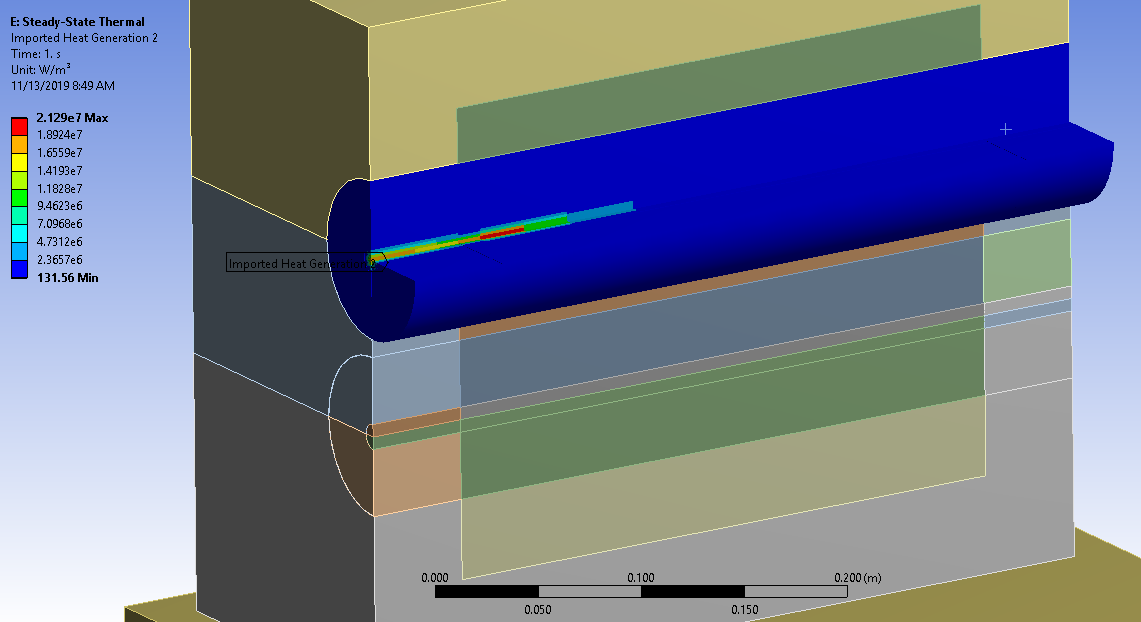 5
11/15/2019
Jesse Batko | Booster Absorber Preliminary Thermal Analysis
Results of Simulation 1- Steady State
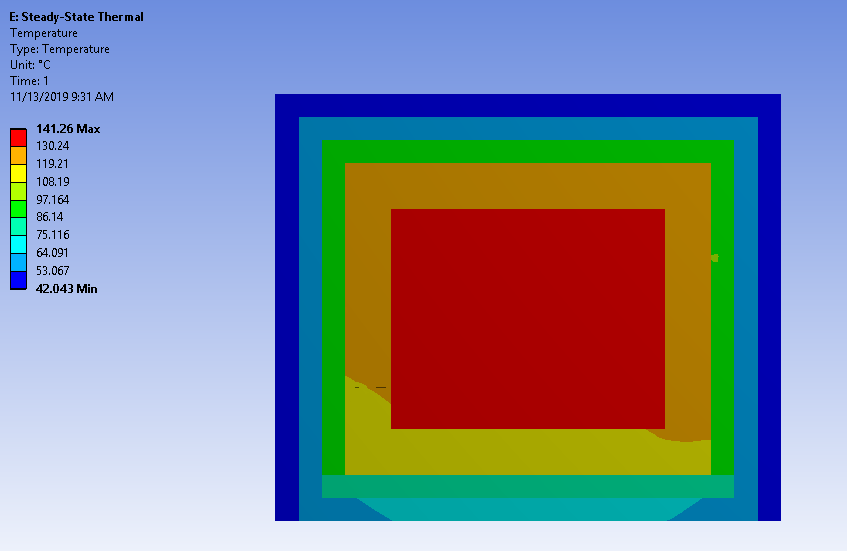 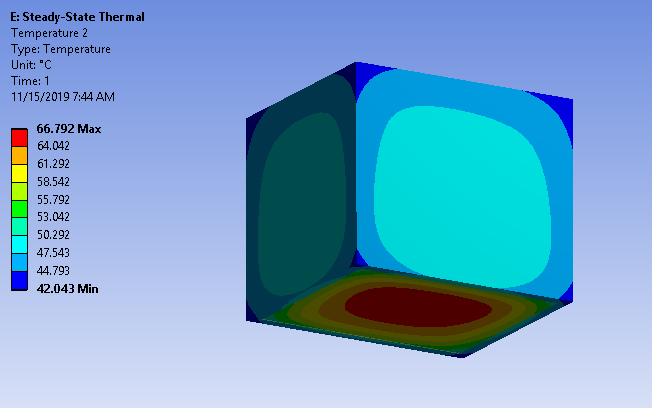 Max temp- 141.26 degrees C in the tungsten core
Max temp of outside marble face- 48 degrees C on the sides and top, 67 degrees C on the bottom
6
11/15/2019
Jesse Batko | Booster Absorber Preliminary Thermal Analysis
Results of simulation 1- Transient Thermal
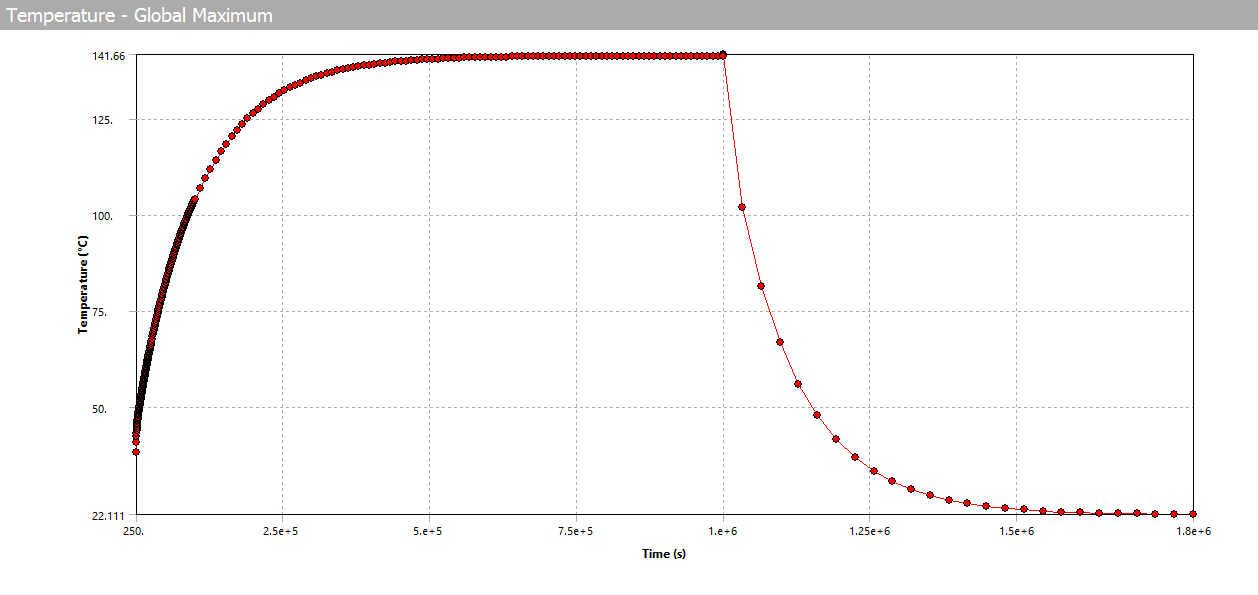 Time it takes to get to steady state: about 631,000 seconds.

Time it take to cool down to room temp: 544,000 seconds.
Temp rise during individual beam pulses after reaching steady state: .4 degrees C
7
11/15/2019
Jesse Batko | Booster Absorber Preliminary Thermal Analysis
Results of Simulation 2a- Steady State
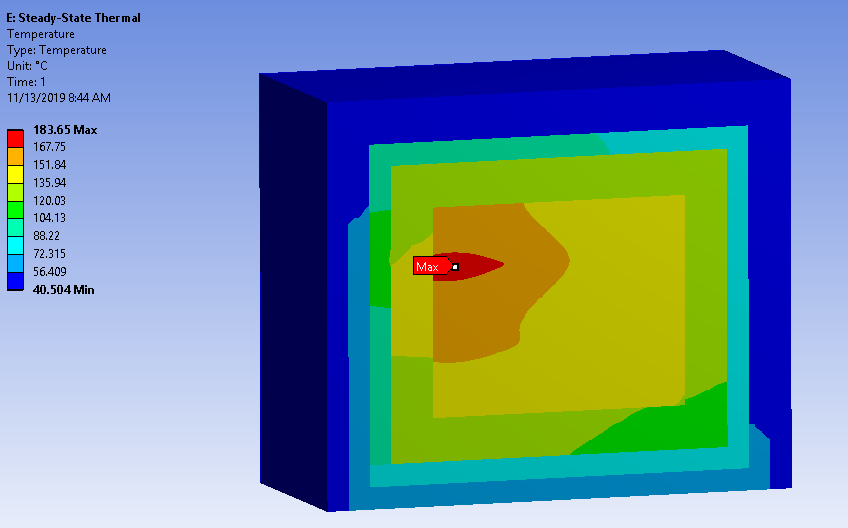 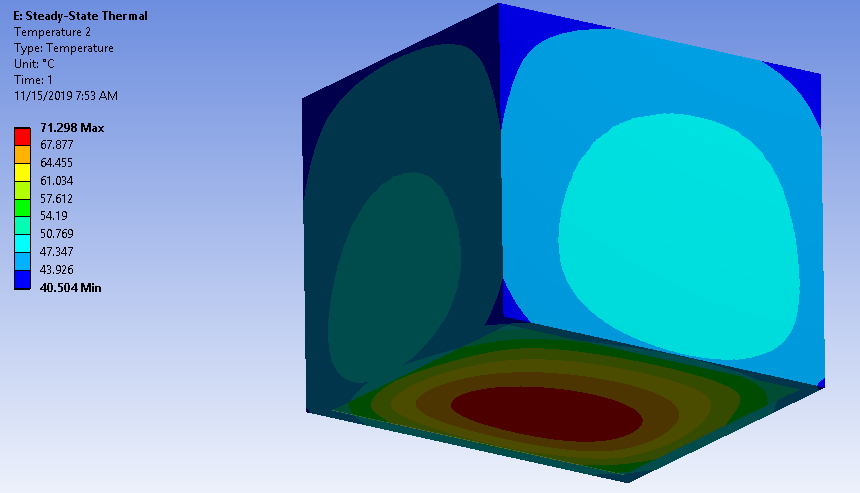 Max temp of outside marble face- 49 degrees C on the sides and top, 72 degrees C on the bottom
Max temp- 183.65 degrees C
8
11/15/2019
Jesse Batko | Booster Absorber Preliminary Thermal Analysis
Results of simulation 2a- Transient Thermal
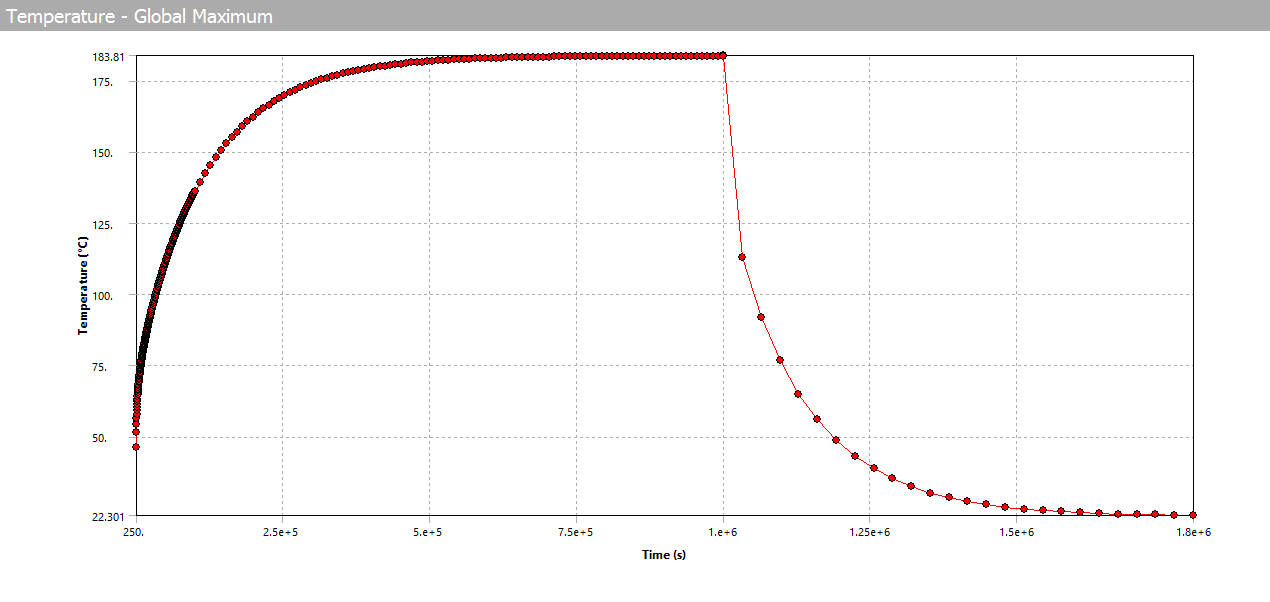 Time it takes to get to steady state: about 640,000 seconds.

Time it take to cool down to room temp: 640,000
Temp rise during individual beam pulses after reaching steady state: .20 degrees C

Not sure why there is a dip in temperature during pulse
9
11/15/2019
Jesse Batko | Booster Absorber Preliminary Thermal Analysis
Results of Simulation 2b- Steady State
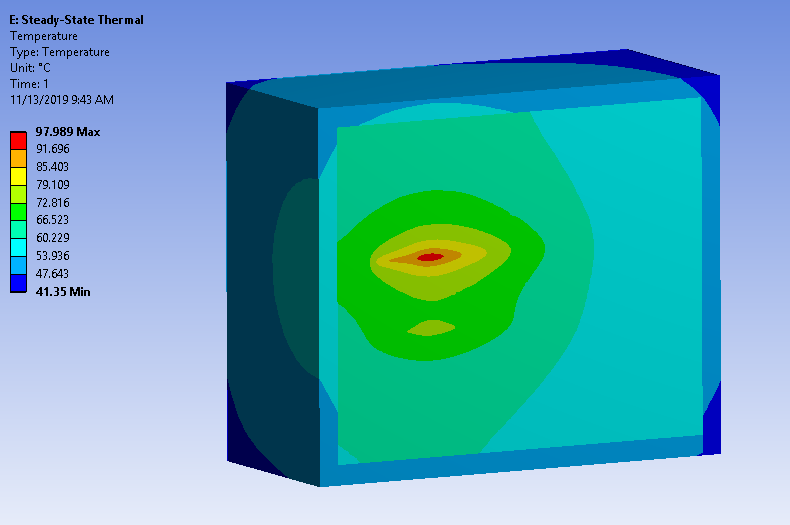 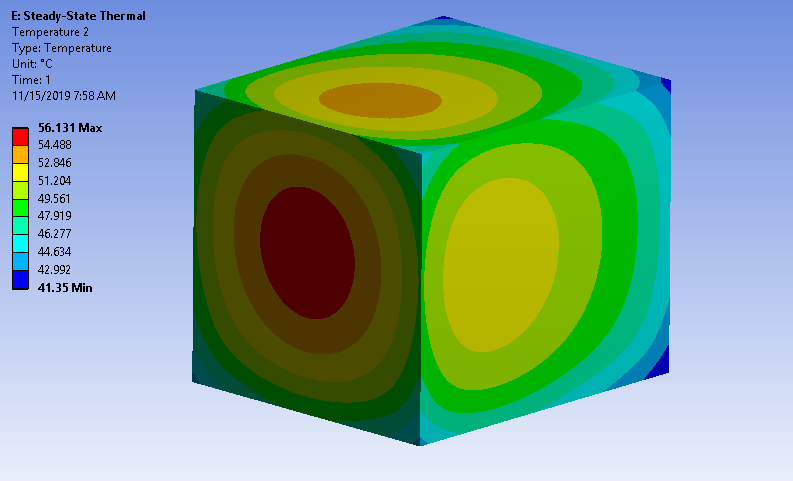 Max temp of outside marble face- 53 degrees C on the sides, top and bottom, 57 degrees C on the beam face
Max temp- 98 degrees C
10
11/15/2019
Jesse Batko | Booster Absorber Preliminary Thermal Analysis
Results of simulation 2b- Transient Thermal
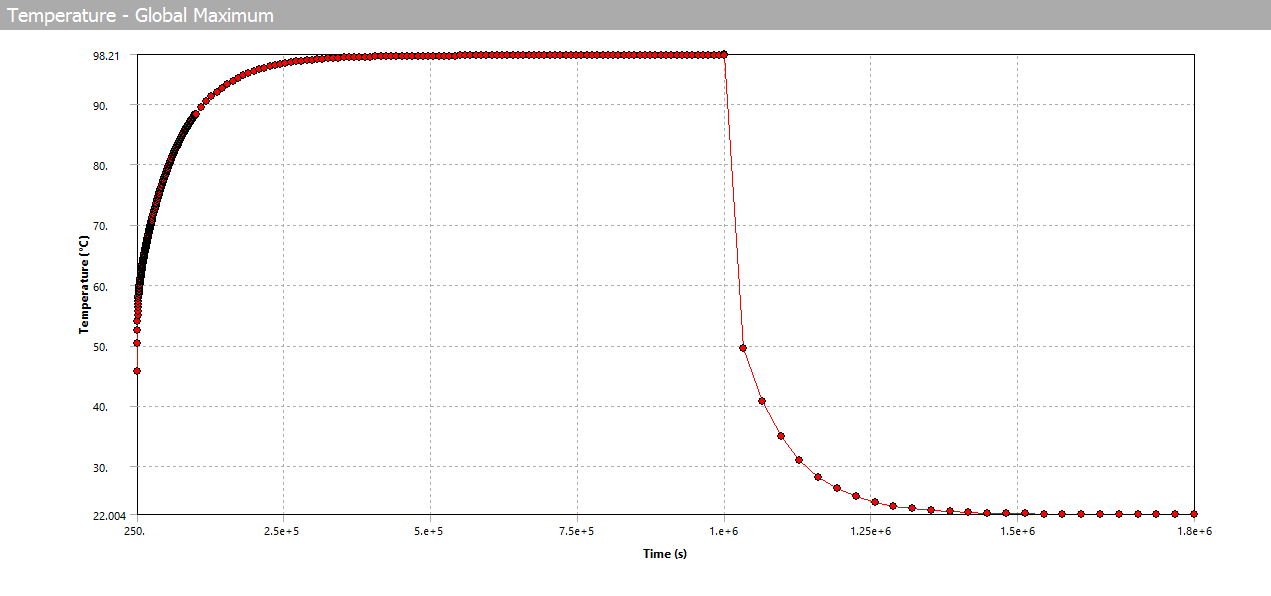 Time it takes to get to steady state: about 280,000 seconds.

Time it take to cool down to room temp: 320,000 seconds.
Temp rise during individual beam pulses after reaching steady state: .22 degrees C

Not sure why there is a dip in temperature during pulse
11
11/15/2019
Jesse Batko | Booster Absorber Preliminary Thermal Analysis
Results of Simulation 3- Steady State
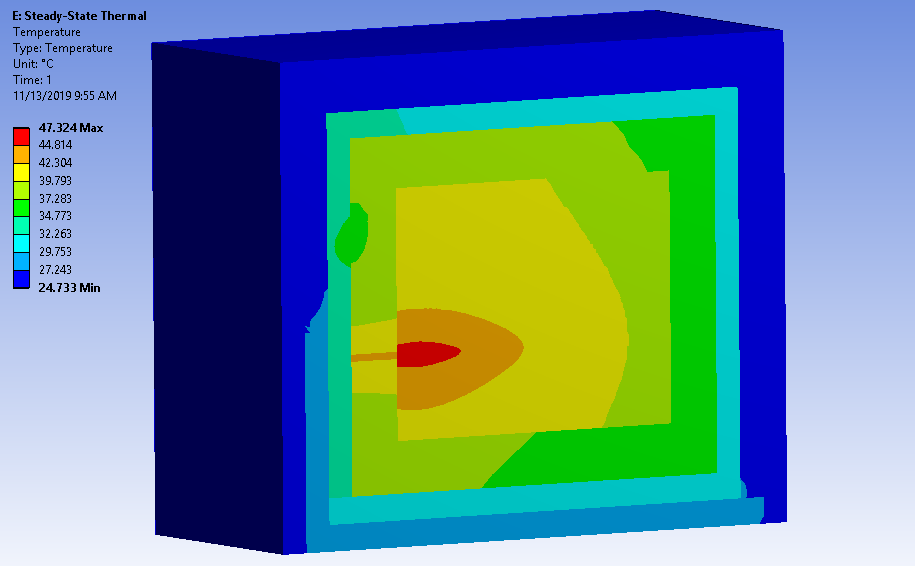 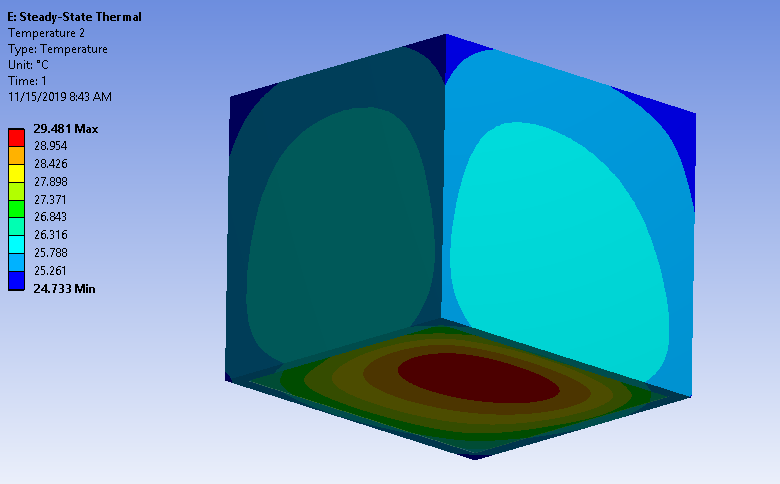 Max temp of Stainless Steel- 48 degrees C
Max temp of outside marble face- 26 degrees C on the sides and top, 30 degrees C on the bottom
12
11/15/2019
Jesse Batko | Booster Absorber Preliminary Thermal Analysis
Results of simulation 3- Transient Thermal
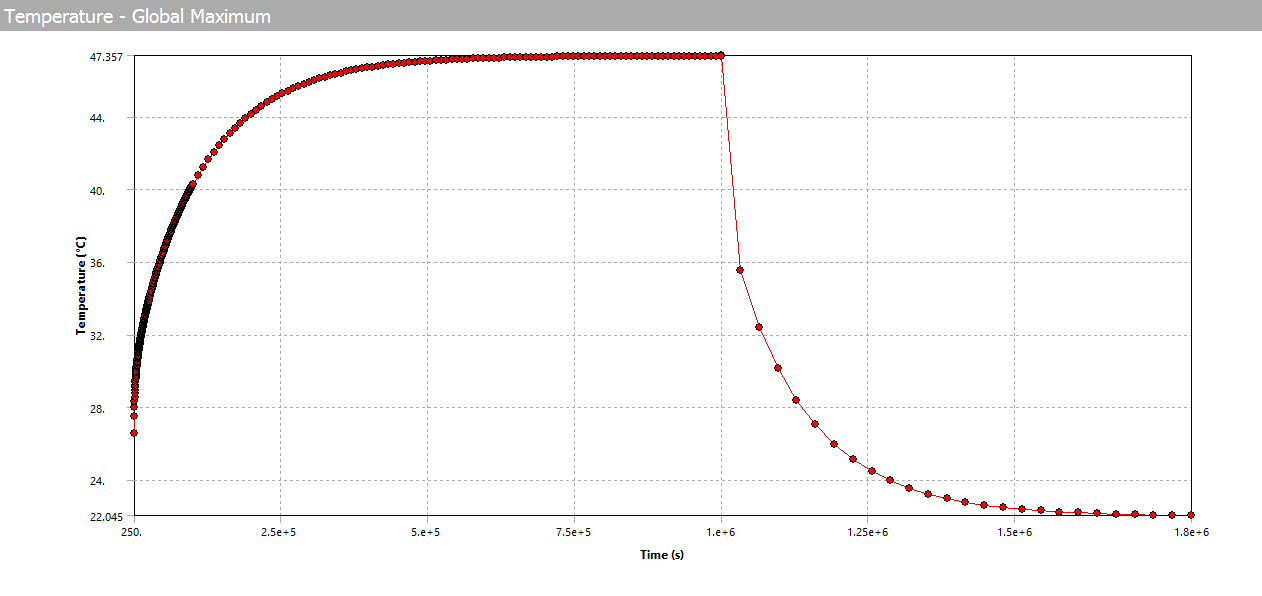 Time it takes to get to steady state: about 487,000 seconds.

Time it take to cool down to room temp: 384,000 seconds.
Temp rise during individual beam pulses after reaching steady state: .04 degrees C

Not sure why there is a dip in temperature during pulse
13
11/15/2019
Jesse Batko | Booster Absorber Preliminary Thermal Analysis
Total power management
1&2a,2b
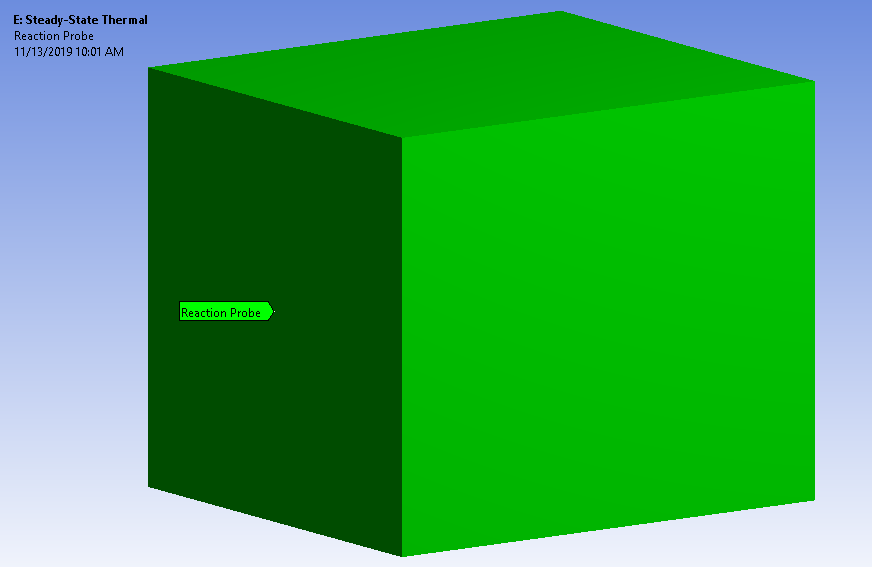 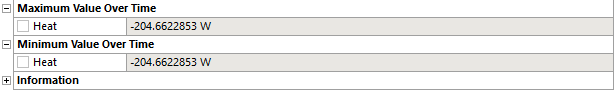 3
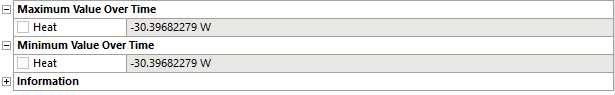 14
11/15/2019
Jesse Batko | Booster Absorber Preliminary Thermal Analysis
Summary
15
11/15/2019
Jesse Batko | Booster Absorber Preliminary Thermal Analysis
Conclusion
Annealing Temp of Stainless Steel: ~1040 C
Oxidizing Temp of Stainless Steel: >900 C
Annealing Temp of Tungsten: ~800 C
Oxidizing Temp of Tungsten: ~ as low as 400 C*
*- http://lup.lub.lu.se/luur/download?func=downloadFile&recordOId=4025324&fileOId=4025329
A solid piece of stainless steel performs 53% better than blocks stacked together. This is due to the blocks having an imperfect interface. 
In reality, there will be two opening in the marble for the beam to go into. This will increase convection to the inner material. 
Regardless if the core is stainless or tungsten, heat dissipation is 200 W or 30 W, no active cooling is necessary.
16
11/15/2019
Jesse Batko | Booster Absorber Preliminary Thermal Analysis